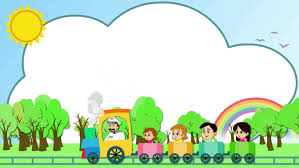 HOẠT ĐỘNGCHÀO MỪNG LỄ HỘI 30/4Lớp: 25-36 tháng
Các bé cùng cô hưởng ứng ngày lễ 30/4
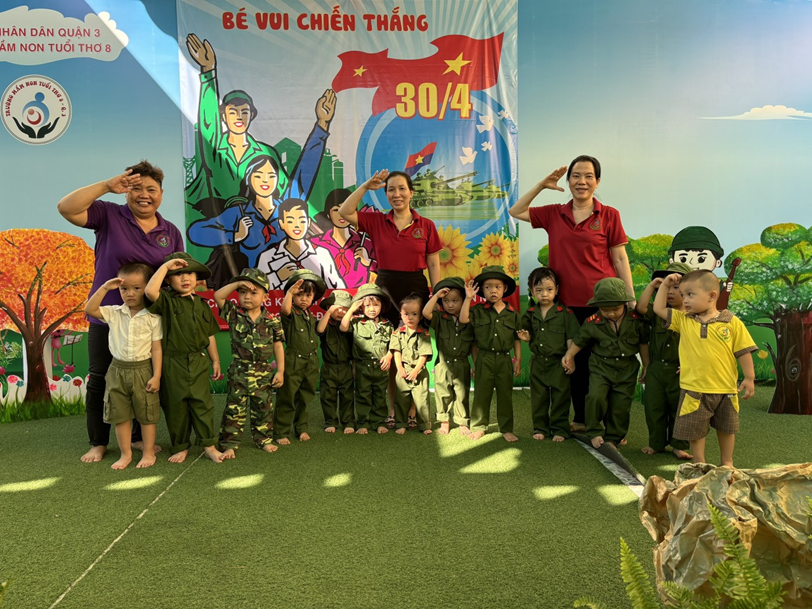 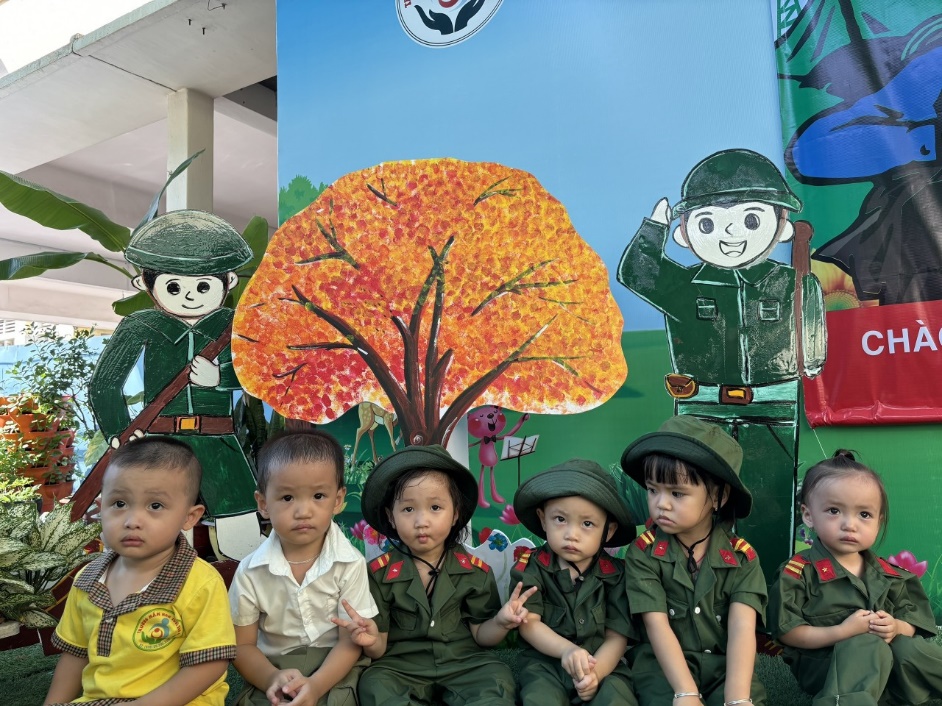 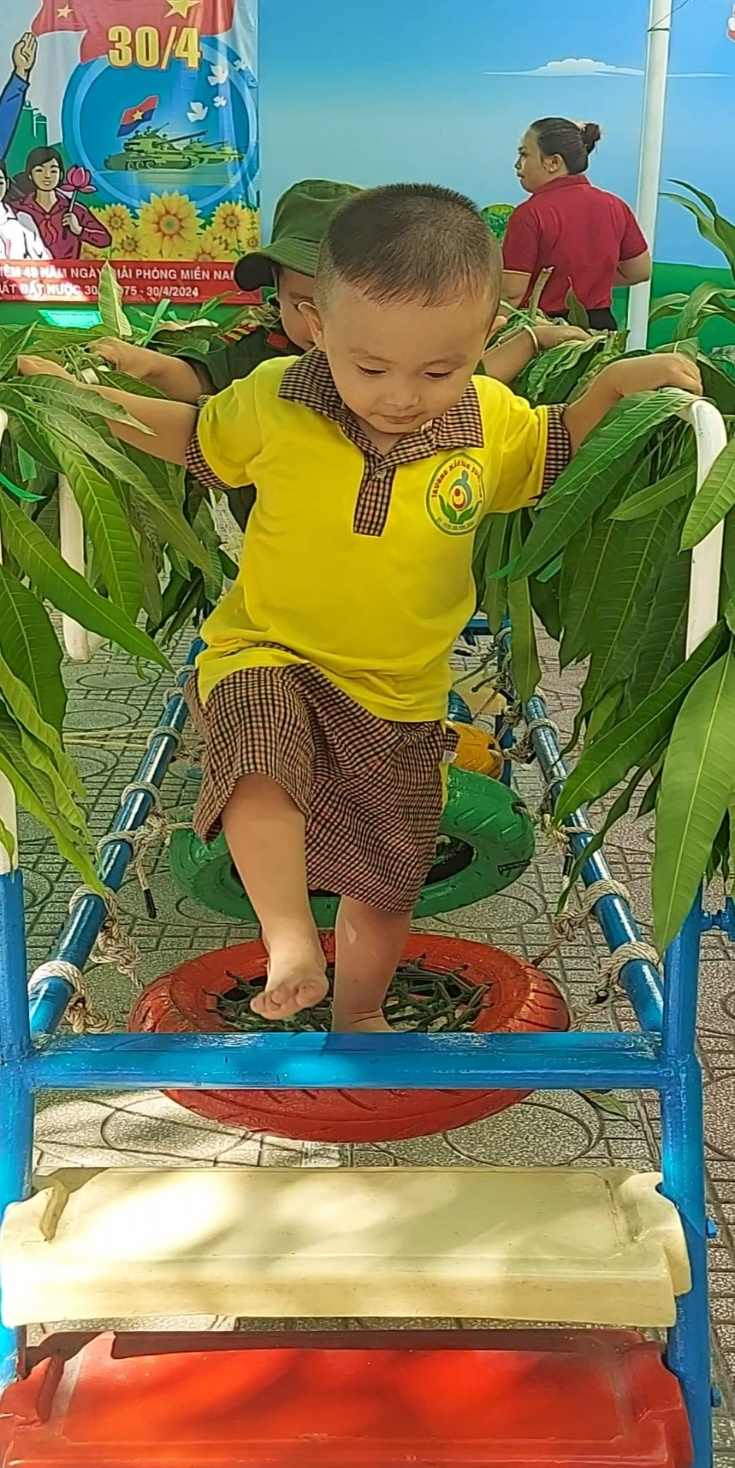 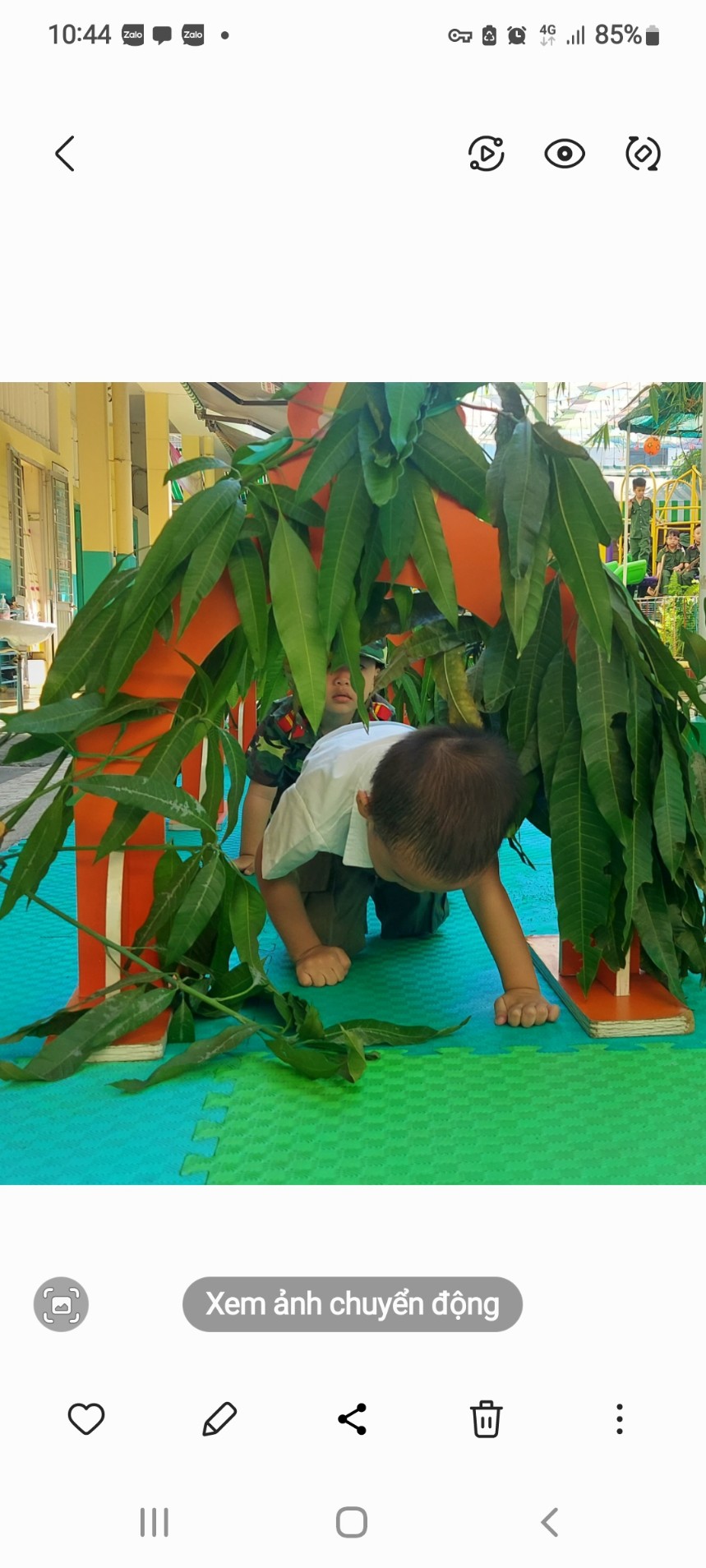 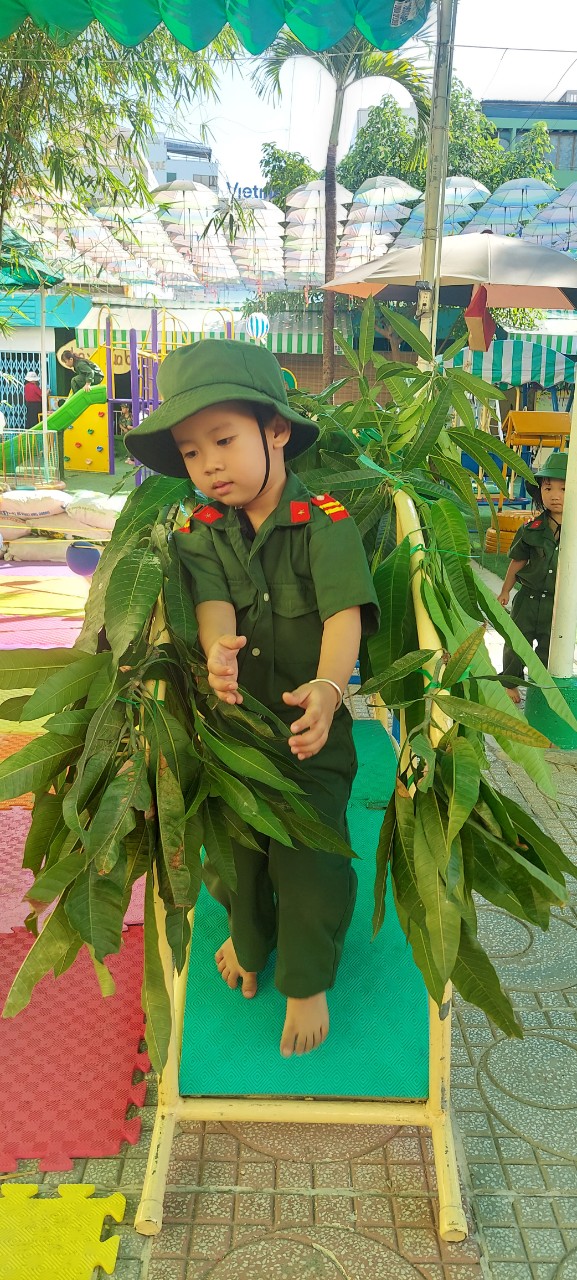 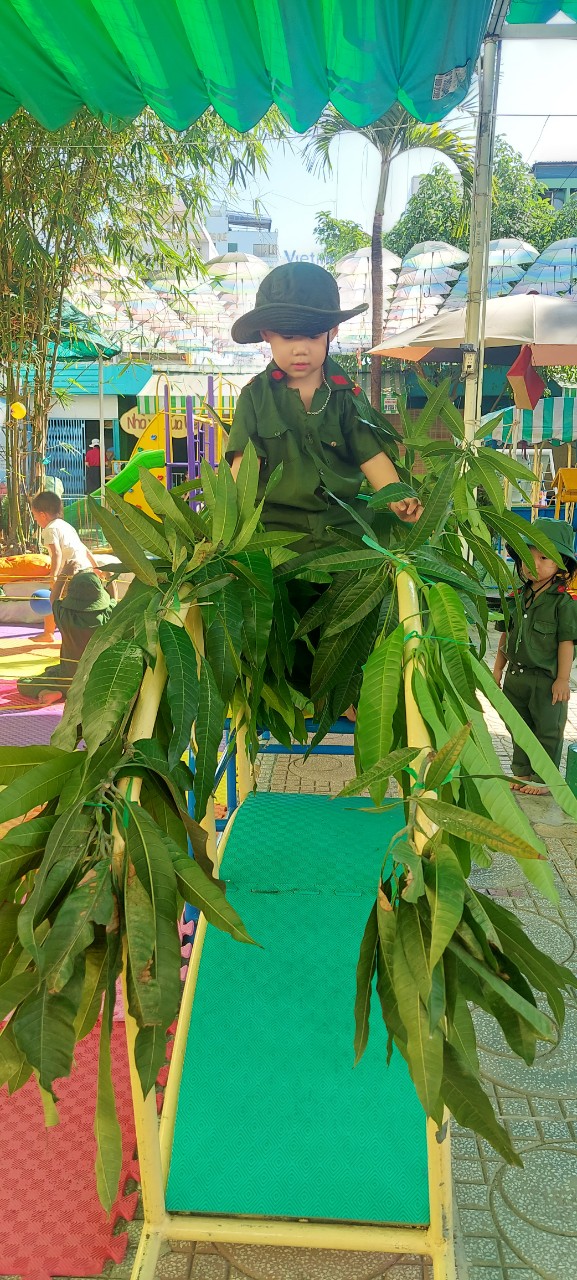 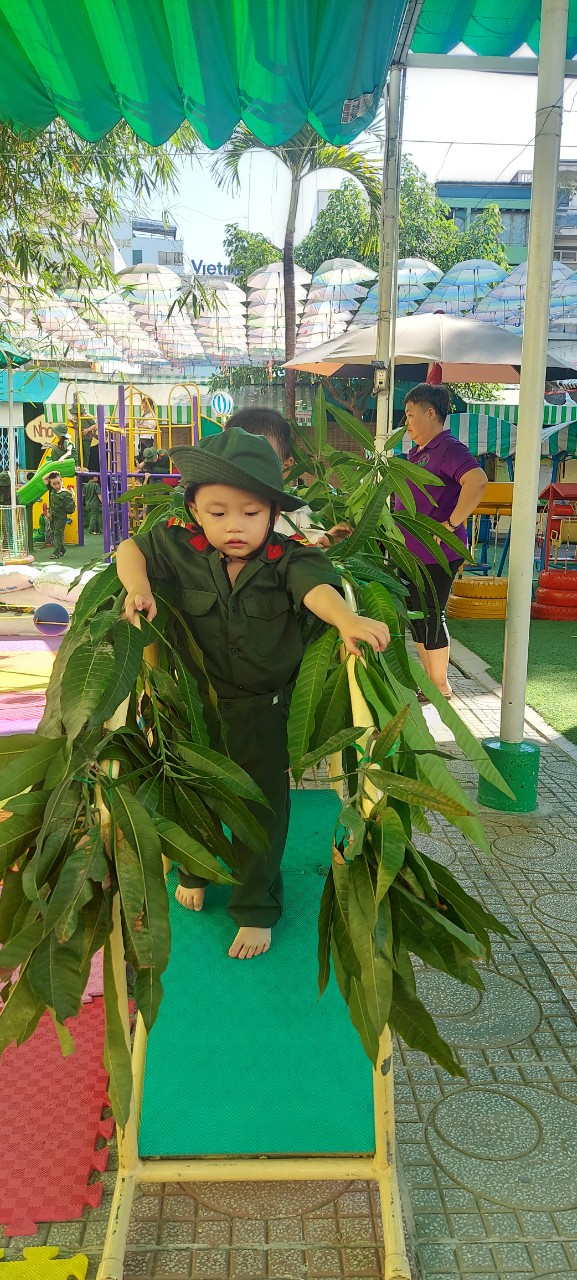 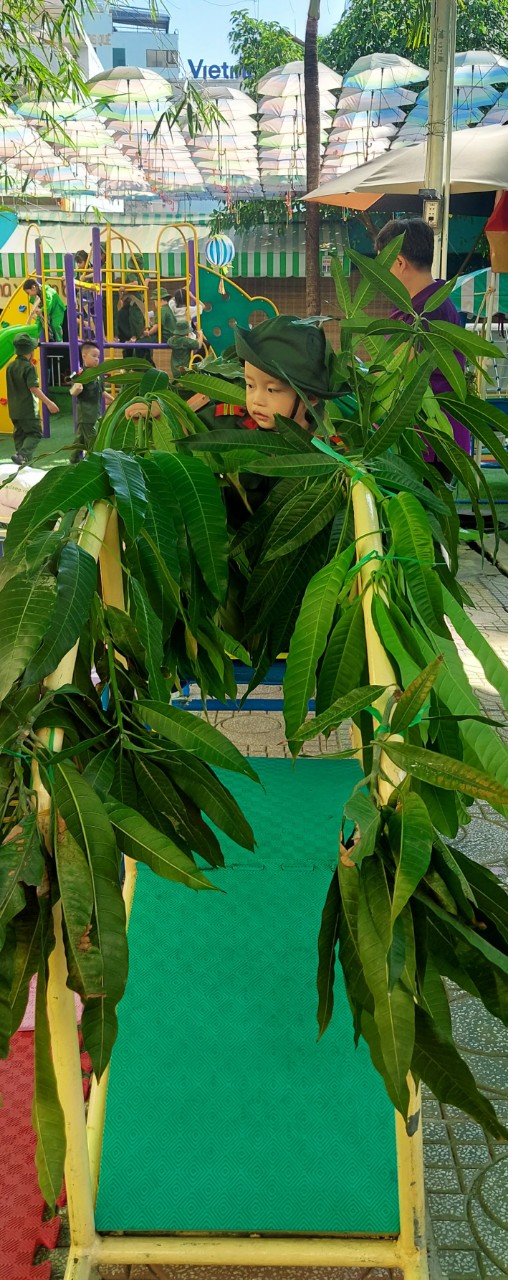 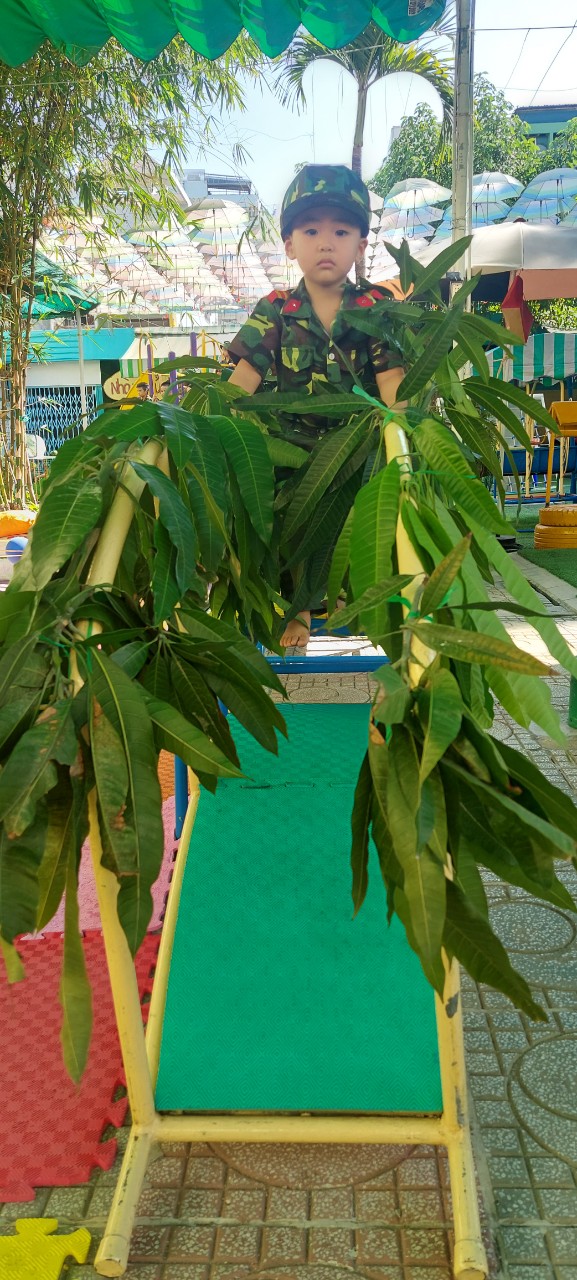 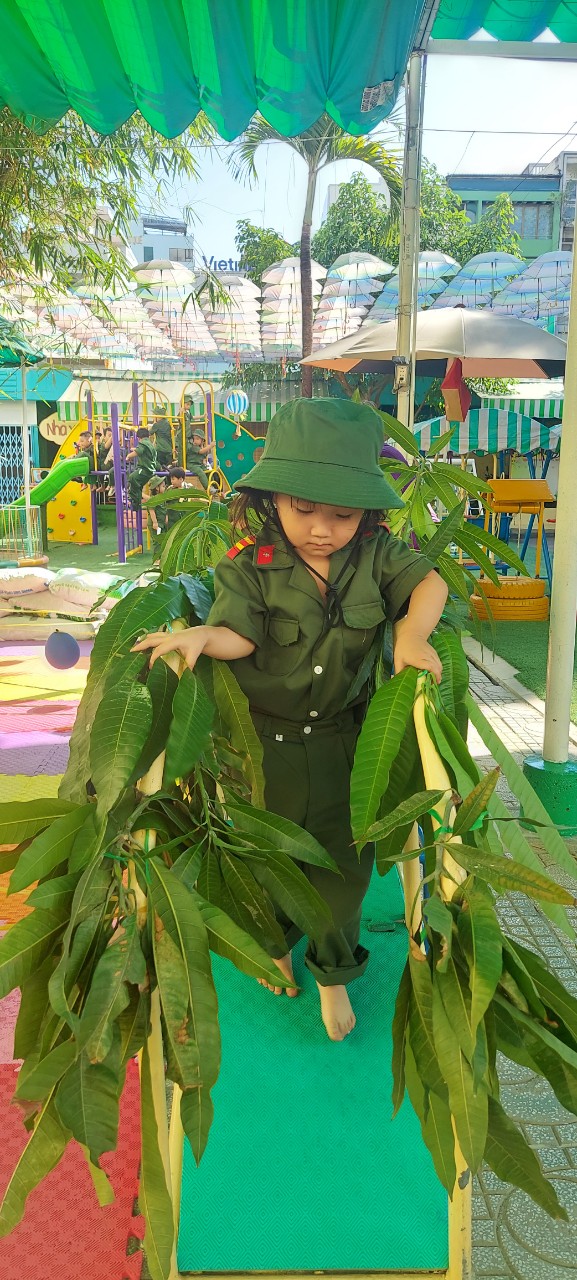 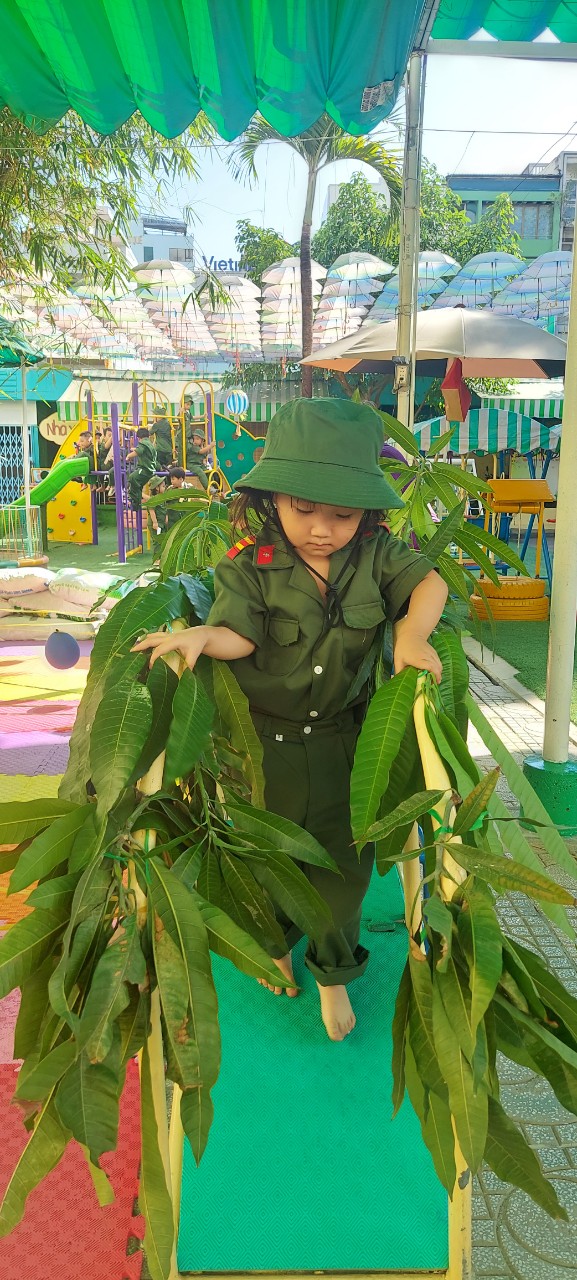 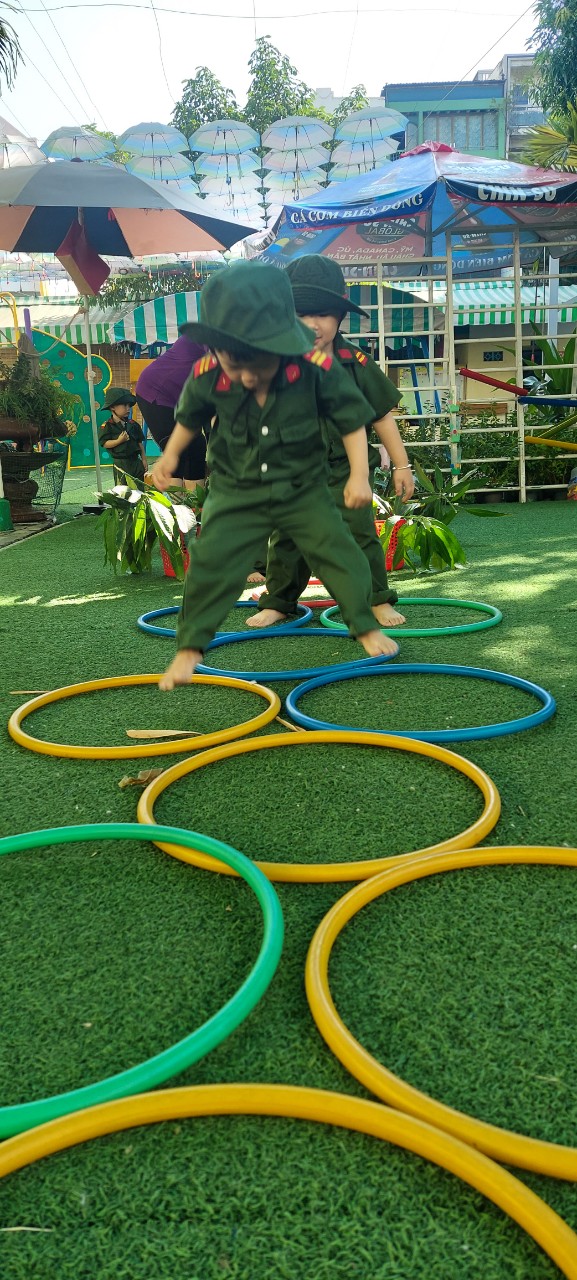 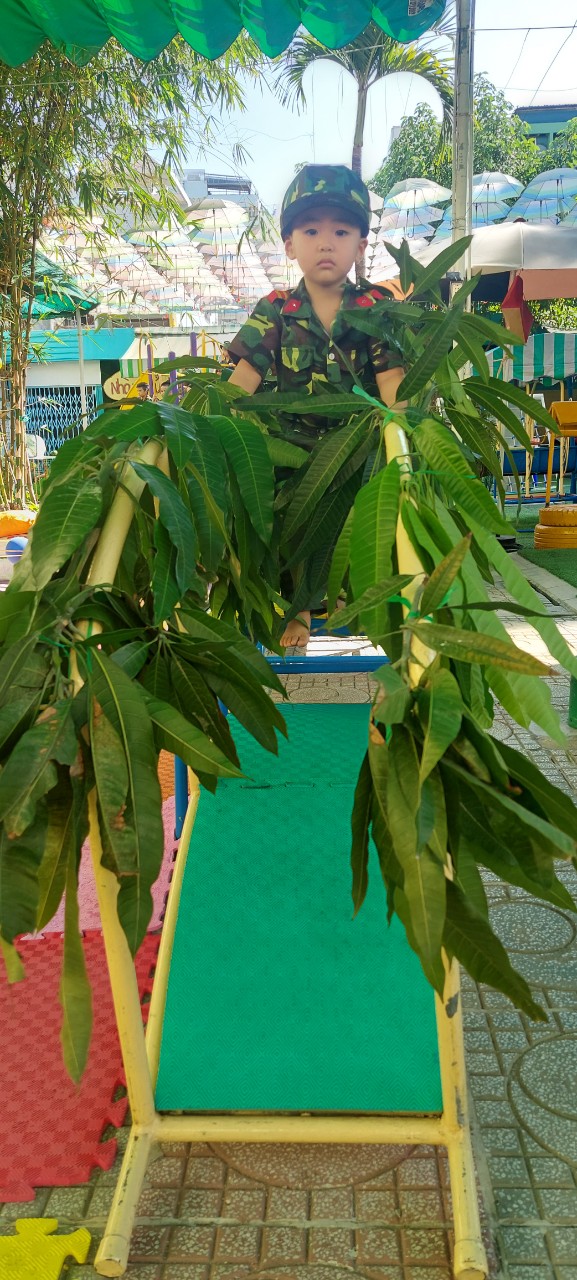 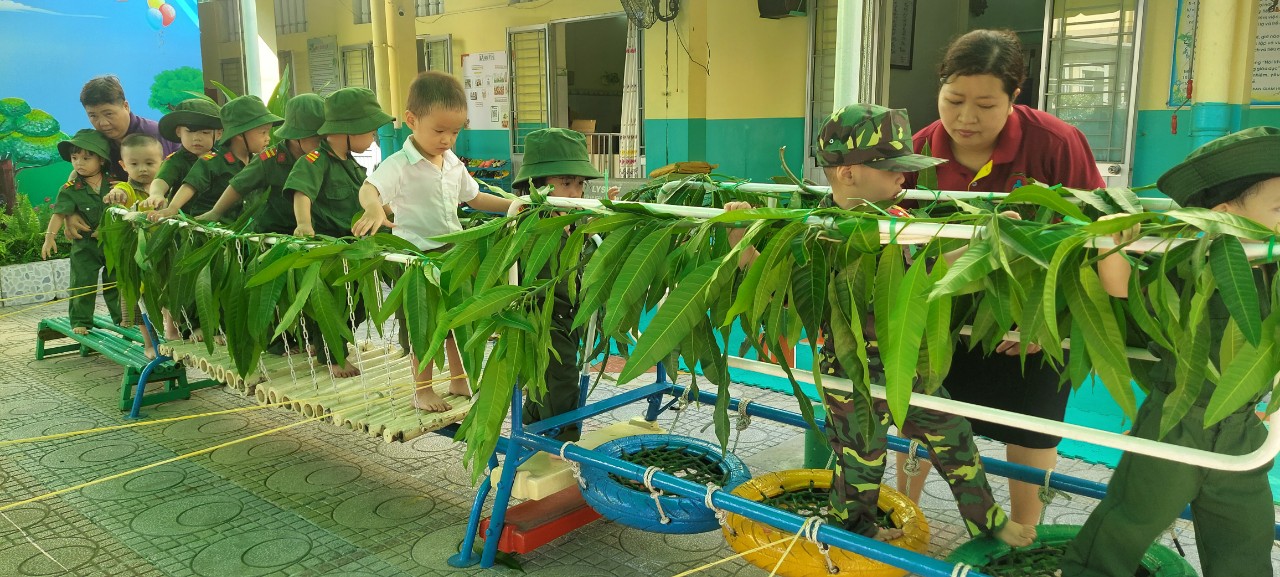 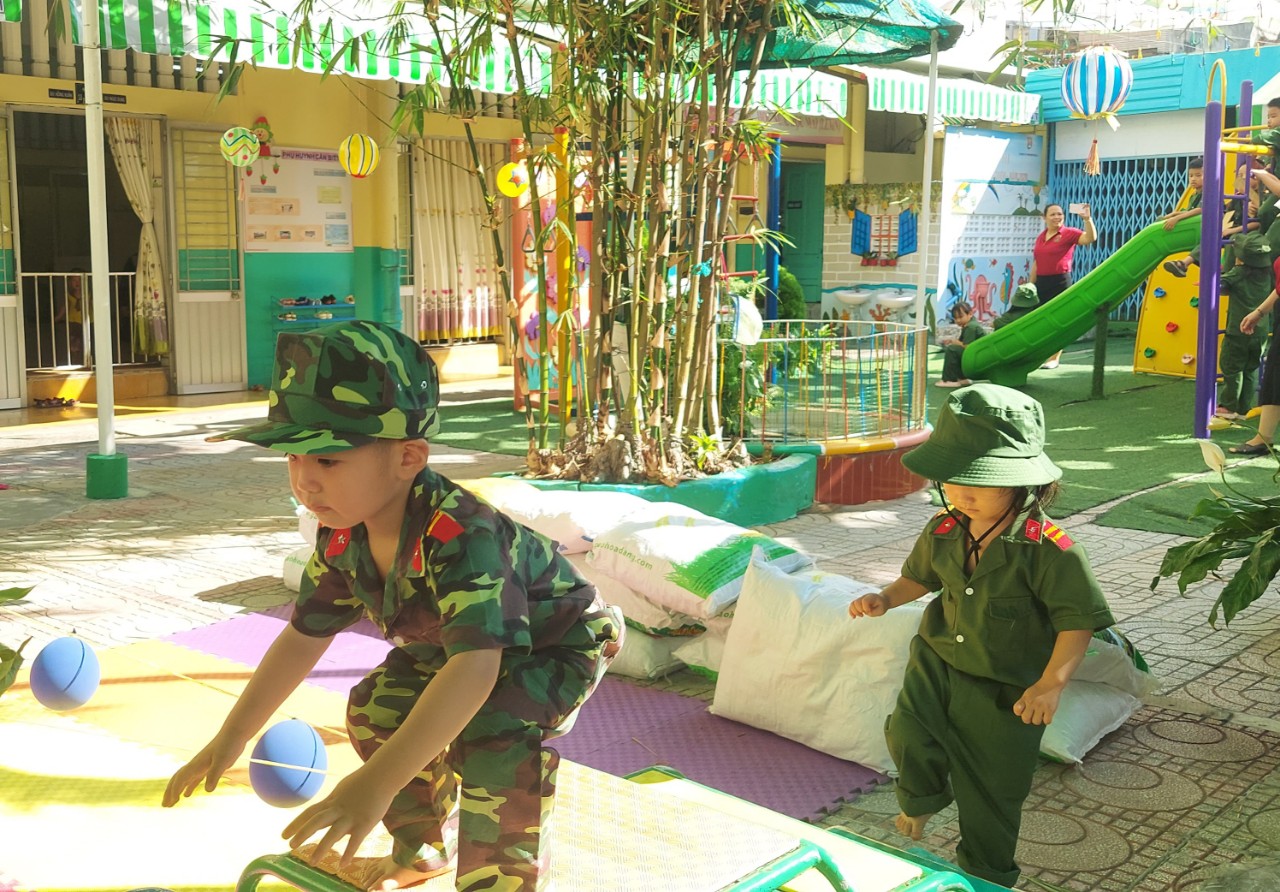 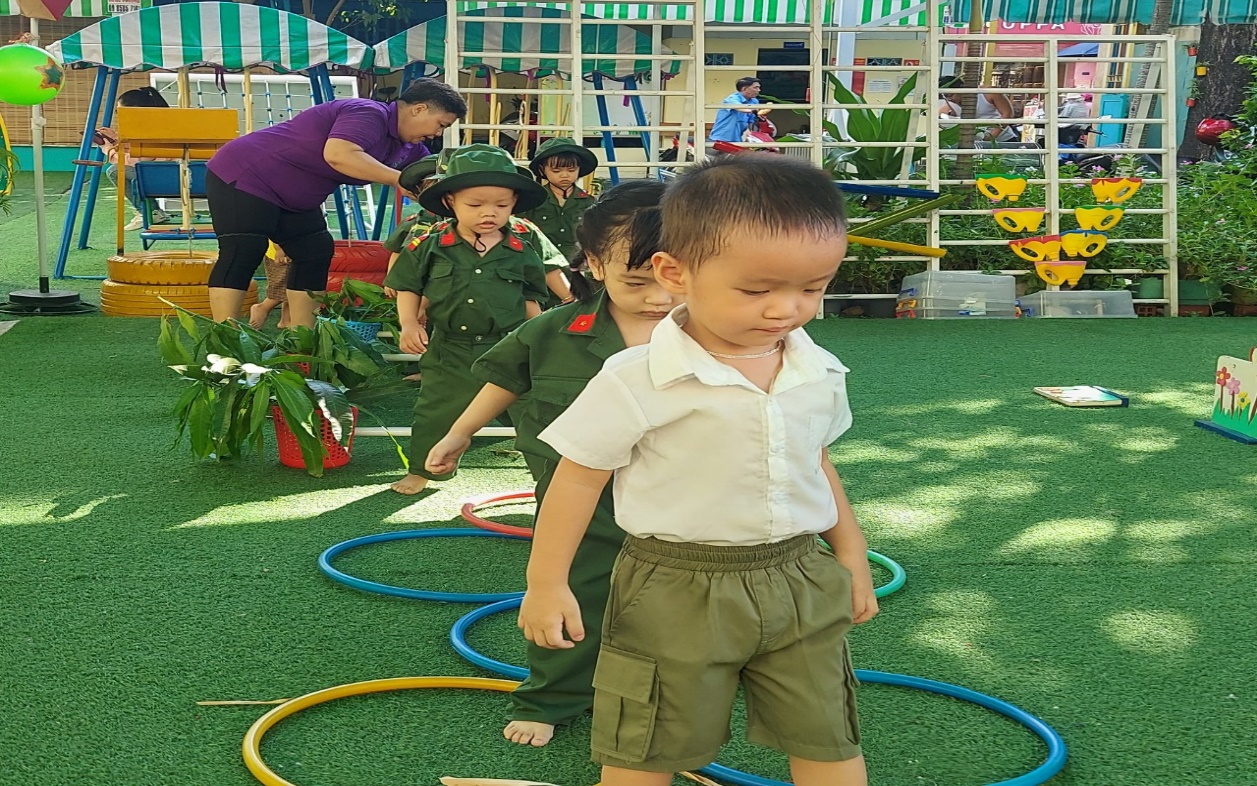 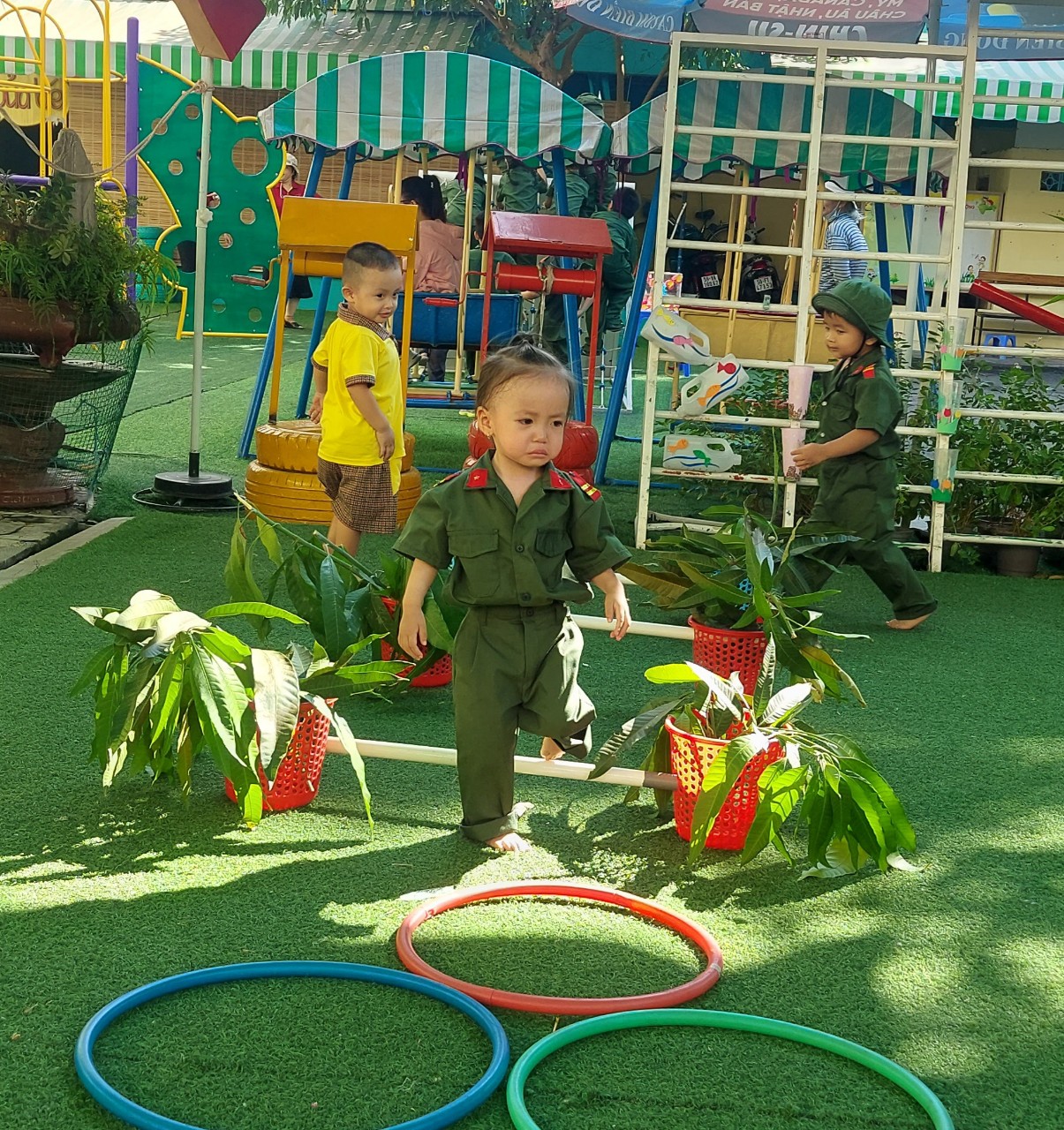 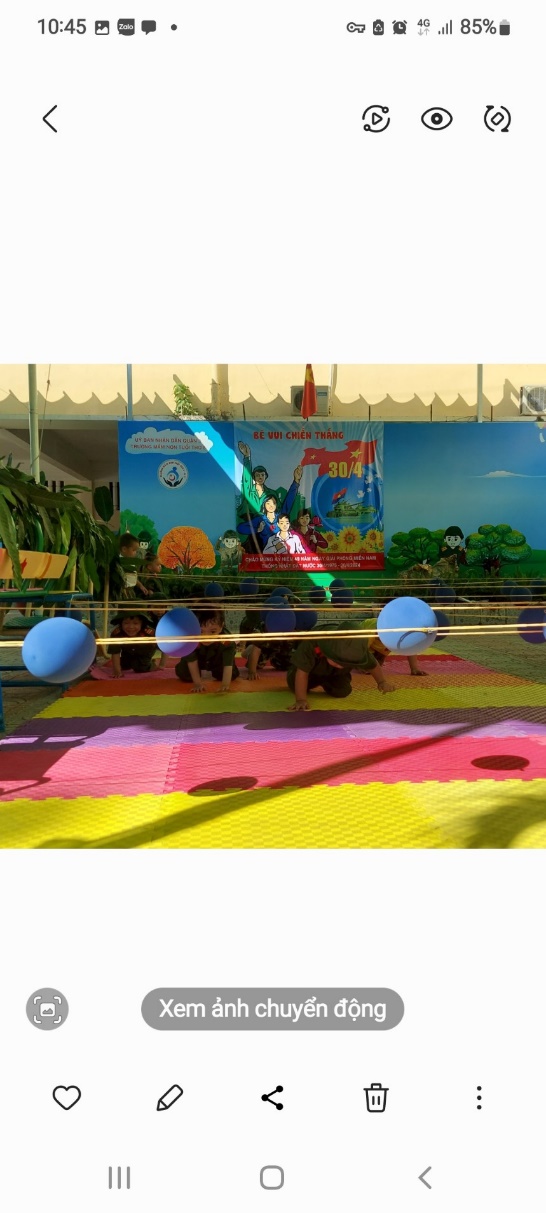 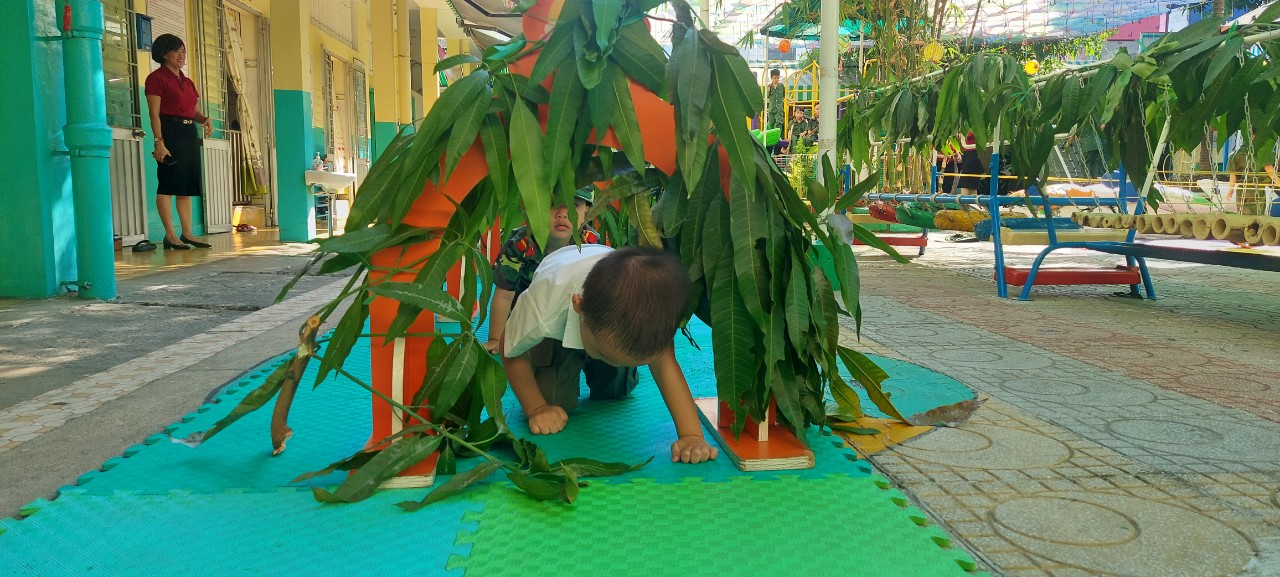